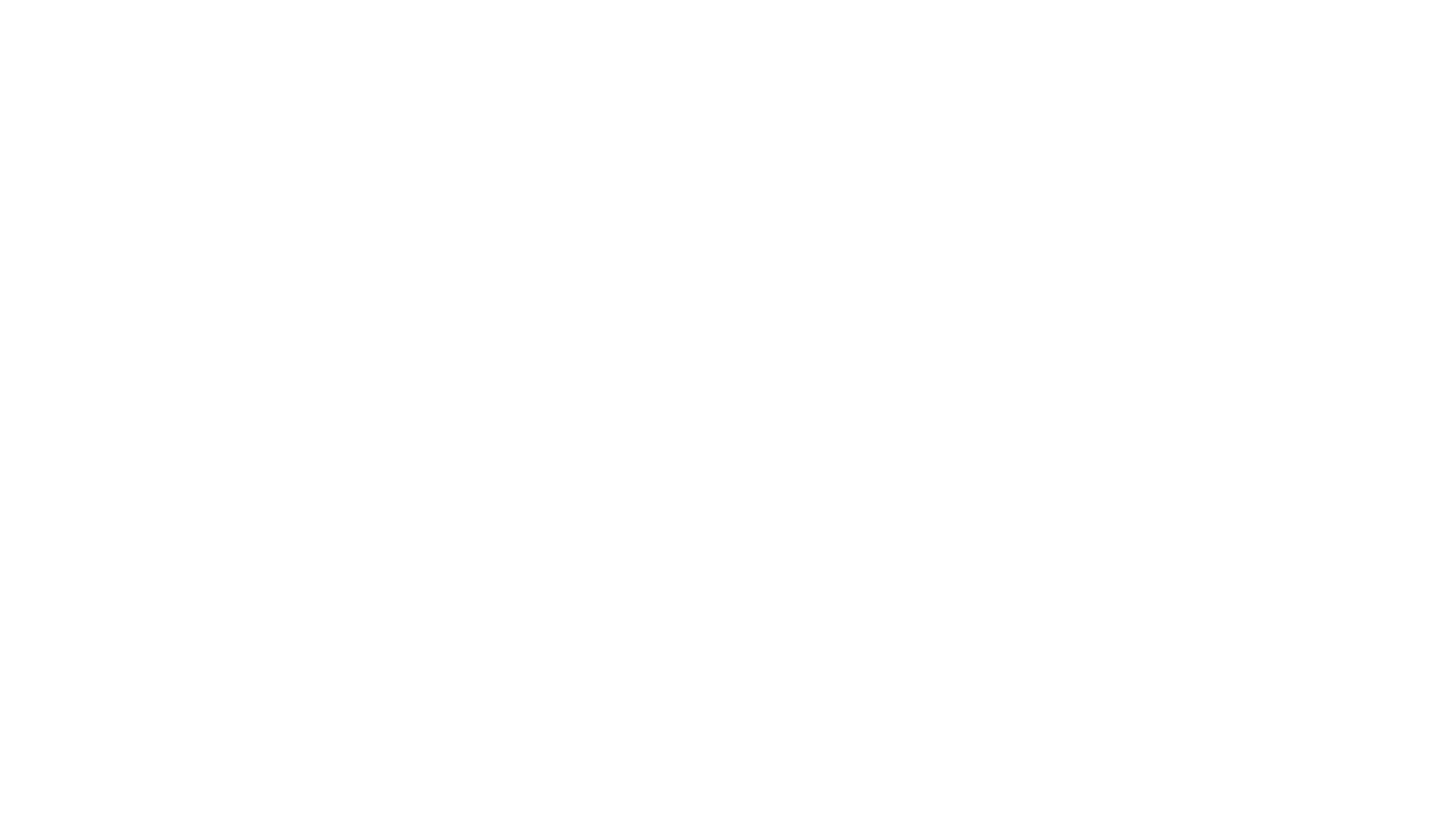 Anton-App
Einführungsstunde
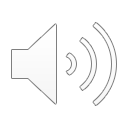 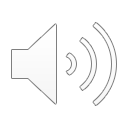 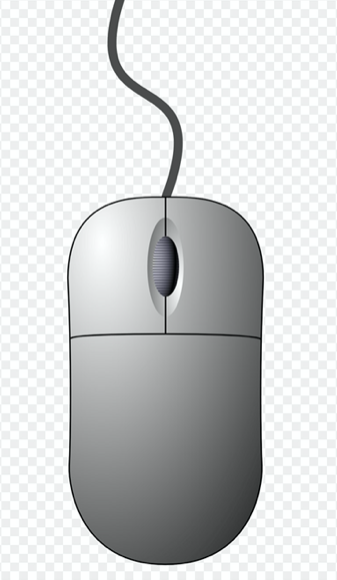 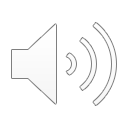 www.anton.app
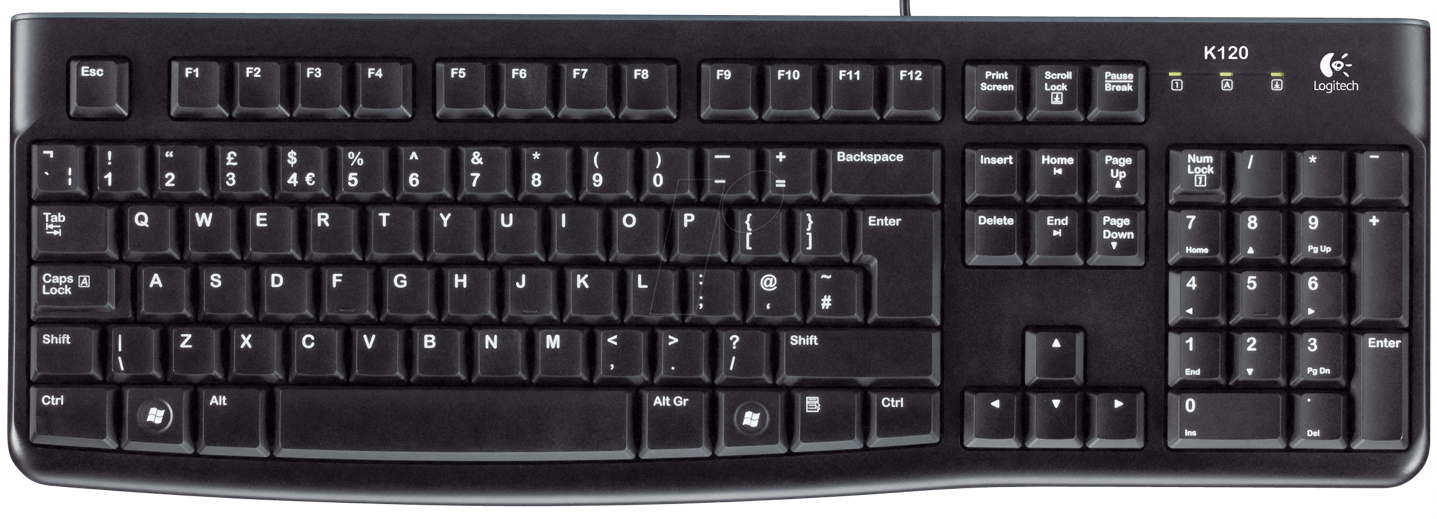 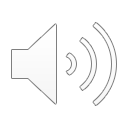 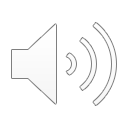 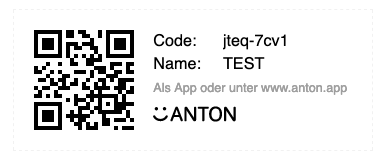 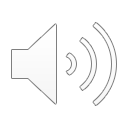 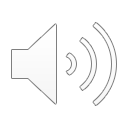 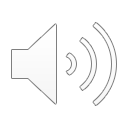 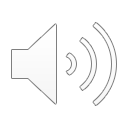 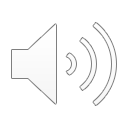 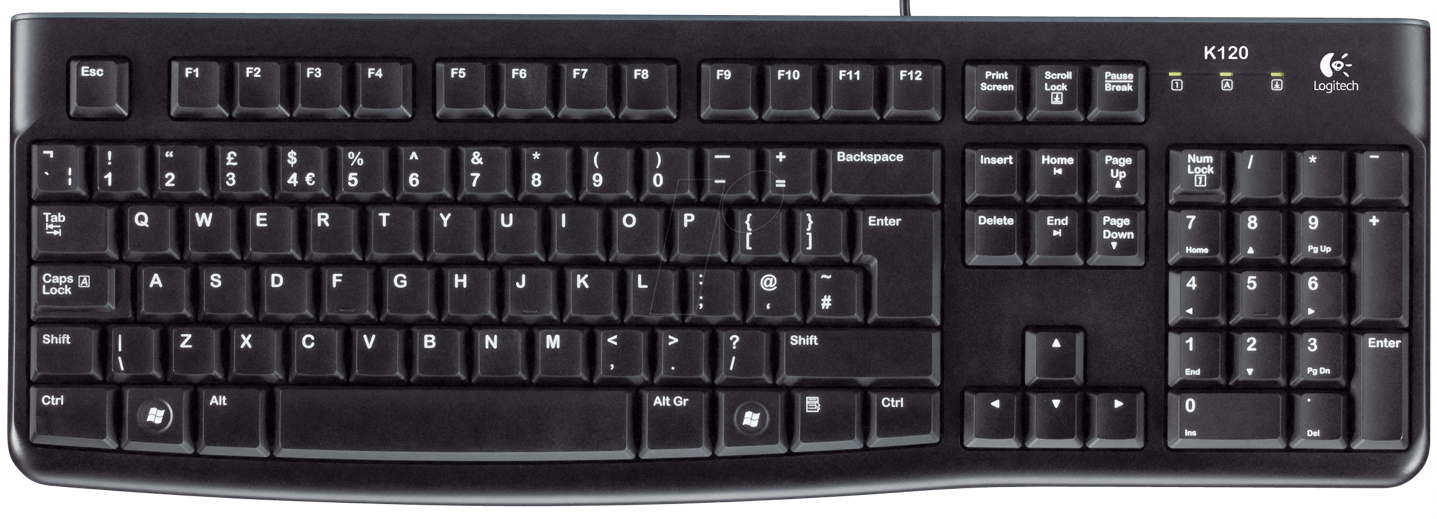 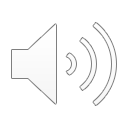 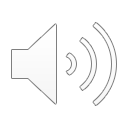 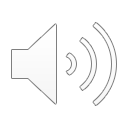 Gut aufpassen!
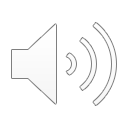 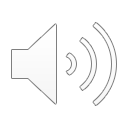 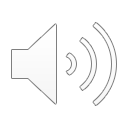 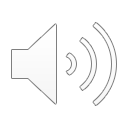 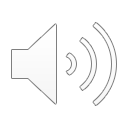 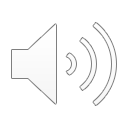 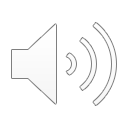 freie Übungszeit
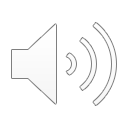 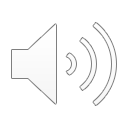 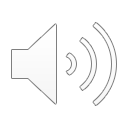 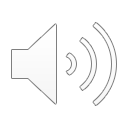 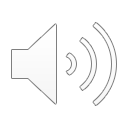